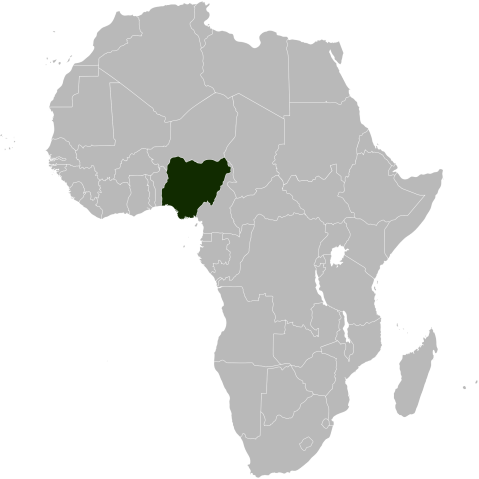 Nigeria 
The Search for a New Growth Model
Meetings of the Joint Planning Board (JPB) & National Council on Development Planning (NCDP)
His Highness Muhammad Sanusi II, Emir of Kano
August 2016
The Golden Decade: Africa Rising
1st pillar of Africa Rising – terms of trade
The terms of trade – in other words, the purchasing power of commodity exports – were a big part of the Africa Rising narrative, and the lost decades before it.

In 2002, it would have taken 19 barrels of oil to import a single Sanyo flip phone, at that time a mid-range phone. By 2008, a phone from the same range could be imported with less than one barrel  of oil.

Yet this process did not benefit all economies evenly. Many of the East African economies saw no material change in their terms of trade but still grew strongly.
Source: World Bank Development Indicators
The Golden Decade: Africa Rising
2nd pillar of Africa Rising – debt
Source: IMF World Economic Outlook (WEO)
When the crisis hit, there was scope for new borrowing much of it raised on their growing local currency markets.
Heading into the Global Financial Crisis (GFC) Sovereign balance sheets had been cleaned up by Paris Club and HIPC debt relief initiatives
This maintained growth at artificially high levels and contributed to a belief that Africa had “decoupled”.
The Golden Decade: Africa Rising
Where did all this debt go?
New borrowings were recycled into higher recurrent expenditure, helping to sustain and prolong the consumption boom which had been started by rising commodity prices.

For many countries, the growth in public wage bills accelerated precisely as the commodity revenues were getting hit by the crisis.

In Nigeria, the public sector wage bill went up from N443bn in 2005 to  N1,659bn in 2012 , driven by a 53% increase in civil servants’ wages in 2010.
Source: Haver, National central banks
The Golden Decade: Africa Rising
GDP growth and sovereign debt
Rising debt levels allowed African government s to deliver abnormally high levels of growth. 

However, in the context of the “Africa Rising” narrative this was interpreted as a sign that the continent had decoupled, and could grow independently of the commodity cycle.

This was true – but only to the extent that governments could keep taking on more debts. Today, balance sheets are much more stretched, with the result that growth rates are falling.
Source: IMF WEO
The New Normal: 2-Speed Africa
No longer one tide lifting all boats
With the two major pillars of “Africa Rising” no longer in play, what will drive growth going forward?

Instead of one “Africa Rising” we will most likely see a 2-speed continent where some economies growth at twice the regional average, and others are basically stagnant.

In fact, the non-commodity group of African countries is expected to be the fastest growing in the world, even ahead of Asia. 

What are the features of these economies, and what are they doing so differently?
Source: IMF WEO
The New Normal: 2-Speed Africa
In an era of lower commodity prices, what still works?
The common characteristics of the fast-growing group are:

Investment-driven instead of commodity-dependent;
Capital recipients rather than capital exporters 
State-planned (to some degree) rather than  free-for-all capitalist.

The experience of East Africa shows that the investment-drive model can deliver  high, relatively inclusive growth.

This kind of growth requires neither commodity revenues nor unsustainable levels of public debt.
Source: World Development Indicators
The Road Ahead: What Are Nigeria’s Options?
Is the investment-driven model open to Nigeria?
The government has consistently prioritised recurrent expenditure over investment – all the more so in times of economic difficulty and leading up to elections.

The economy has quadrupled in nominal terms since 2005, and the population has grown by over 40 million, but capex has barely changed

In these circumstances, how can Nigeria hope to develop a growth-driven model along the lines of Kenya or Ethiopia?
Source: World Development Indicators
The Road Ahead: What Are Nigeria’s Options?
Why are the FGN’s financial resources so modest?
For a long time, the government’s focus has been a re-allocation of existing resources towards capex, but this can only make a limited difference.

The major problem for Nigeria is revenue. Across all 3 levels of government, it collected just US$117 per person in 2015, and invested US$17. Kenya, with half of Nigeria’s level of wealth on paper, collected almost twice as much in taxes.

If Nigeria is going to adopt an investment-driven model, it cannot rely on the public sector alone.
Source: IMF WEO, National central banks, Haver
The Road Ahead: What Are Nigeria’s Options?
But it’s not all about oil (or the FGN)
Upper middle income threshold
The good news for Nigeria is that it’s not all about  the public sector – or even about oil.

On a per capita basis, Nigeria is a marginal producer. If the entirety of its oil reserves were sold tomorrow, the proceeds would only add  about US$1,164 per head compared to GDP/capita of US$2,929 for FY2016f.

For Nigeria, oil wealth was never the difference between rich and poor. At best, it would take the country to middle income status.

A better way to think about the influence of oil is as the country’s working capital. If it can be replaced with capital from another source, growth can be re-started.
Source: IMF WEO, Exotix calculations. *NPV of Nigeria’s oil reserves estimated using total reserves of 37.2bn barrels, price of US$60/bbl, production horizon of 40 years, discount rate of 12%.
The Road Ahead: What Are Nigeria’s Options?
The difference between capital inflows and capital flight
Source: IMF WEO
What are the structural differences between Nigeria today, and the investment driven economies that are still delivering strong growth?
Historically, Nigeria has not been able to translate trade surpluses into domestic investment. Instead, the money has leaked off-shore.
Kenya has the opposite problem: capital arrives in spite of large deficits. What makes Kenya different and what does this tell us about the transition facing Nigeria?
Catalysing the Private Sector: What’s Required?
Attracting capital, Part I: the FX regime
Nigeria has made dramatic changes to its FX regime, moving from a hard peg to a free float. These bold steps have gone a long way to restoring its credibility.

On a trade and inflation weighted basis, the naira has gone from one of the most over-valued currencies in the world to one that is now under valued.

A major barrier to bringing capital in from abroad has been removed; a major incentive to take capital out has also been removed.
Source: Bruegel, Bloomberg
Catalysing the Private Sector: What’s Required?
Attracting capital, Part II: interest rates
In tandem with its currency reforms, the CBN has restored positive real interest rates.

The changes have been dramatic: as recently as January, real interest rates were deeply negative in Nigeria.

However, local currency returns are now among the most attractive in Africa, as well as the wider frontier universe.

This will help draw in capital from abroad, and will incentivise locals with savings to keep their money onshore.
Source: Haver, Bloomberg, Central banks
Catalysing the Private Sector: What’s Required?
Eliminating wasteful subsidies
The Buhari administration has already made great progress in stopping the fraud associated with the subsidy regime.

PMS import volumes have fallen from an average of 57 million litres/day in 2011 to 35 million litres/day in 2016. This is an achievement.

The next step should be a full and unequivocal elimination of subsidy regime. 

State governments should petition for this outcome – first line deductions reduce the pool of resources available to them, too.
Source: National Bureau of Statistics
Catalysing the Private Sector: What’s Required?
Addressing structural bottlenecks: start with the power sector
Nigeria’s power sector reforms have stalled, and the sector is in danger of collapse unless urgent action is taken. What can the Federal and State governments do?

(i) Petition for a specific debt raising programme to address unpaid arrears. Until this happens no new investment  can take place.

(ii) Raise public awareness about the necessity of cost-reflective tariffs, including the hike in 2016.

(iii) Ensure that DISCO owners make the stipulated investment in metering.
Source: National Bureau of Statistics
[Speaker Notes: The problems here are almost intractable, and I’m trying to focus on what planning commissioners and lawmakers can actually do. Broadly, I think 4 things are required (only some of which planning commissioners can influence):

Stop the accumulation of arrears to JV partners. O&G companies are already struggling with low oil price environment; if the NNPC keeps reneging on their share of the capex, there will be no capex, production will fall, and federation revenues will decline, impairing the government's ability to support the power sector.
Raise fresh capital to pay off arrears to Gencos. These are N235bn and building. The higher the tariffs go (as they are bound to do) the more quickly they will build. I’ve read estimates that the rate of accumulation will likely be N30bn/month post the deval. This is more than NBET can handle with current levels of capitalisation.  And until these backlogs are paid, no one is going to invest in new generation capacity.
Force Disco owners to make stipulated investments in metering. What I’m told is that many disco owners have failed to honour their terms of the agreement, both in investing in metering and upgrading the old infrastructure. Until this failure in the value chain is addressed, collection rates will never be good enough to achieve cost recovery, and the government/NBET will always be on the hook for the shortfall.
Resolve gas supply issues. This applies especially to the 10 IPPs under the NDPHC – the infrastructure to get the gas in is still not there – it also raises lots of security/local community issues.]
Catalysing the Private Sector: What’s Required?
Setting the business environment right: developing nation-wide land registry
Property title is the cornerstone of  a well functioning market economy, and a requisite for the next phase of financial development and capital formation.

Yet Nigeria remains one of the most difficult countries in which to register property. State governments can do something about this.

In fact, Lagos State has already taken great strides towards simplifying the procedure of registering land by merging all relevant laws into a single piece of legislation.

Better  tracking and management of land resources is also a key to boosting state revenue.
Source: World Bank Doing Business Report 2016
Catalysing the Private Sector: What’s Required?
Investing in human capital
As discussed, Nigeria remains one of the most under-invested economies on the continent. And much of the existing investment is targeted at resource extraction.

Over the past ten years, the FGN has spent more than twice as much servicing its debt as it has on education. 

During this period, education spending accounted for  6.1% of total spending, compared to the average of 15% in Sub-Saharan Africa.

The result is that productivity growth is stagnating at a low level,.
Source: Total Economy Database
Catalysing the Private Sector: What’s Required?
Protecting infant industry
Beyond fixing the basic supply side issues, Nigeria also needs to take measures to protect its infant industries.

Large surplus countries like China have been using the promise of investment  and cheap debt to gain unfettered access to Africa’s local markets.

But the relationship has become imbalanced. Without manufacturing capacity of its own, Africa can never provide meaningful employment for its youth. 

Successful policies in cement and auto assembly should be replicated for petro-chemicals and agro-processing.
Source: IMF WEO, DOTS
Summary Points & Conclusion
What lessons can we take away?
The years of “Africa Rising” where one tide could lift all boats are behind us: the commodity cycle has turned, and government balance sheets are stretched.

Sustainable, inclusive growth now depends on investment – and in Nigeria’s case, this will require the private sector.

The role that government can play in this process is defined by: (a) getting the appropriate macro policies in place; (b) creating a supportive business environment. 

More specifically, it can:

 Set the FX rate to incentivise capital inflows, catalyse FDI & DFI funding 
 Set interest rates at levels that deter capital flight, dollarization 
 Eliminate wasteful and abuse-prone subsidies 
 Address failures in the power sector value chain, starting with DISCOs
 Digitise State land registries, streamline relevant legislation
 Re-prioritise public spending towards investment in human capital
 Protect infant industry, specifically labour-intensive manufacturing
Thank You
Q & A